13.4 The Second-Derivative Test
13.4 The Second-Derivative Test
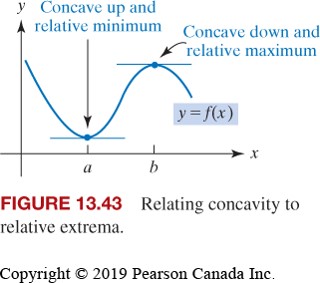 Example 1: Test the following for relative maxima and minima. Use the second-derivative test, if possible.
Solution:
Solving
gives the critical values
If
then
There is a relative maximum at
If
There is a relative minimum
when
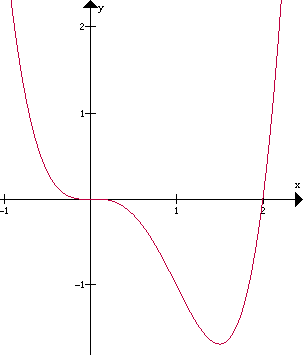 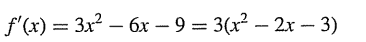 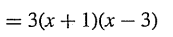 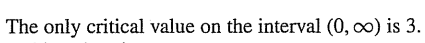 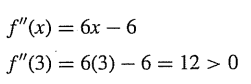 There is only one critical value  which is relative minimum so its absolute minimum
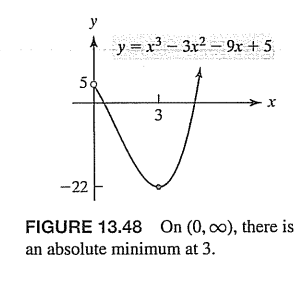